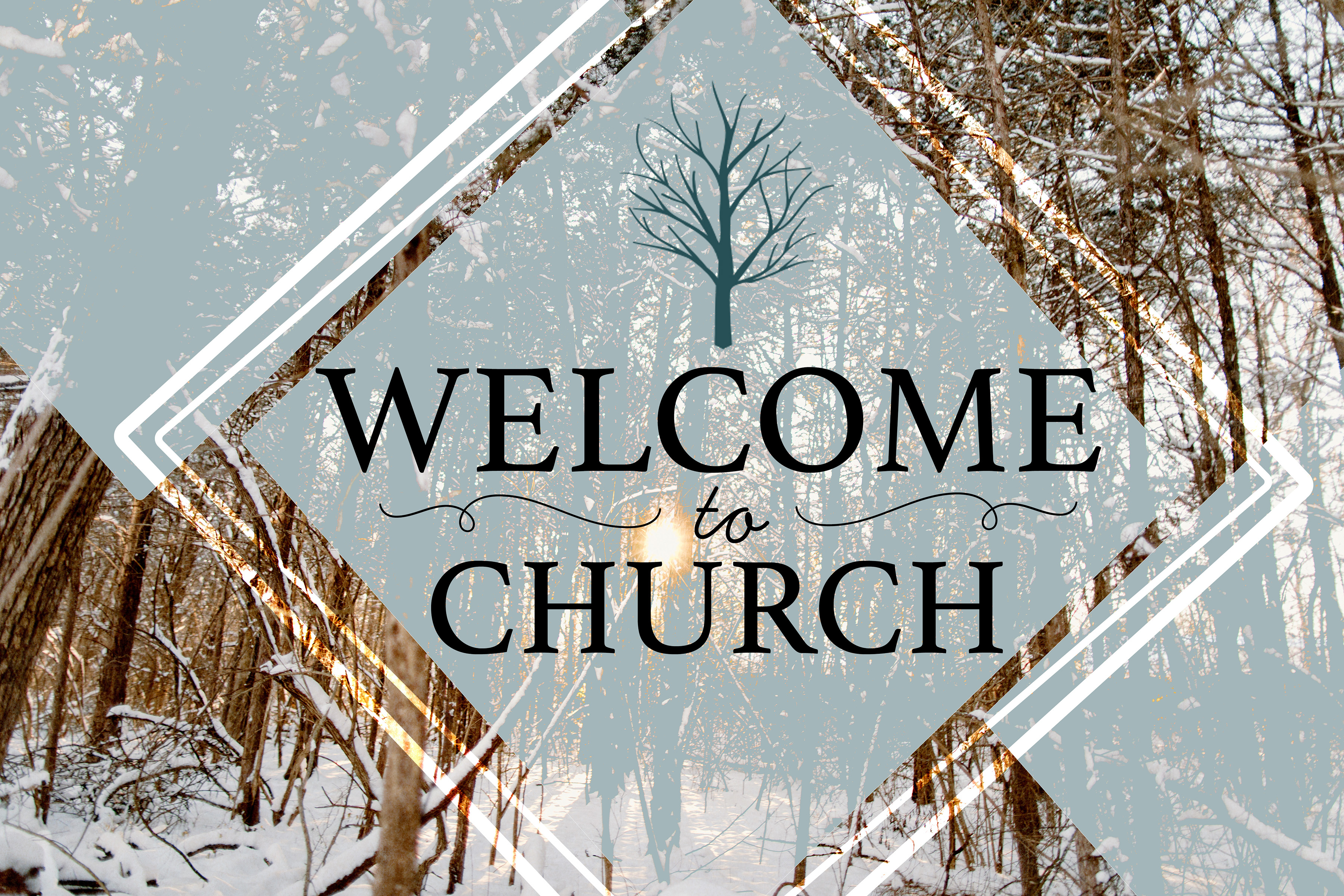 Wait with REVERENCE
Enter in SILENCE
Worship from JOY
PRELUDE

WELCOME & ANNOUNCEMENTS

AFFIRMATION OF MISSION STATEMENT 









CHORAL INTROIT
Our Mission Statement 
As disciples of Jesus Christ, led by the Holy Spirit, we experience God’s unconditional love, and we witness to others by discovering and sharing our gifts.
* CALL TO WORSHIP:  
 	
L:	Bravo, God, bravo! God and all angels shout, “Encore!”

P:	God thunders across the waters.

L:	God thunders tympanic, God thunder symphonic!

P:	God makes his people strong; God gives the people peace!

L:	With unbridled joy and great gladness, let us worship God!
* HYMN:    No. 492	      Baptized in Water

 Baptized in water,
Sealed by the Spirit,
Cleansed by the blood of Christ, our King;
Heirs of salvation,
Trusting the promise,
Faithfully now God's praises we sing.

. . .
Baptized in water,
Sealed by the Spirit,
Dead in the tomb with Christ, our King;
One with his rising,
Freed and forgiven
Thankfully now God's praises we sing.

. . .
Baptized in water,
Sealed by the Spirit,
Marked with the sign of Christ, our King;
Born of the Spirit,
We are God's children,
Joyfully now God's praises we sing.
PRAYER OF CONFESSION:  (in silence then in unison)
Merciful and loving God, in baptism you promise forgiveness and new life, not because we are worthy but because your character is one of steadfast love and forgiveness. We confess our self-absorption, our destructive habits, and our tendency to hold grudges. . . .
Forgive us when we forget the privilege of being your children or when we find little joy in being members of your family. Come into us anew with your loving kindness and compassion. Awaken us to your presence and make us mindful of Christ’s grace and truth that is ours in our claiming. In Jesus’ name we pray. Amen.
ASSURANCE OF CHRIST’S FORGIVENESS:	

L:	As people of God, claimed by God in the waters of baptism, live as a forgiven people; be merciful in action, kind in heart, humble in mind, ready to love and forgive as freely as God has first freely loved and forgiven you. 

P:	As Jesus forgives us, let us forgive one another.
* CELEBRATING CHRIST’S FORGIVENESS: No. 582   (GTG)
Glory to God, whose goodness 
shines on me; and to the Son, 
whose grace has pardoned me; 
and to the Spirit, 
whose love has set me free.
As it was in the beginning, 
is now, and ever shall be. Amen.
* EXCHANGE OF CHRIST’S PEACE:

Pastor:   	The peace of Christ be with you.

People: 	  And also with you.      
   
Welcome one another with the peace of Christ.



~ Children may go downstairs for Sunday School ~
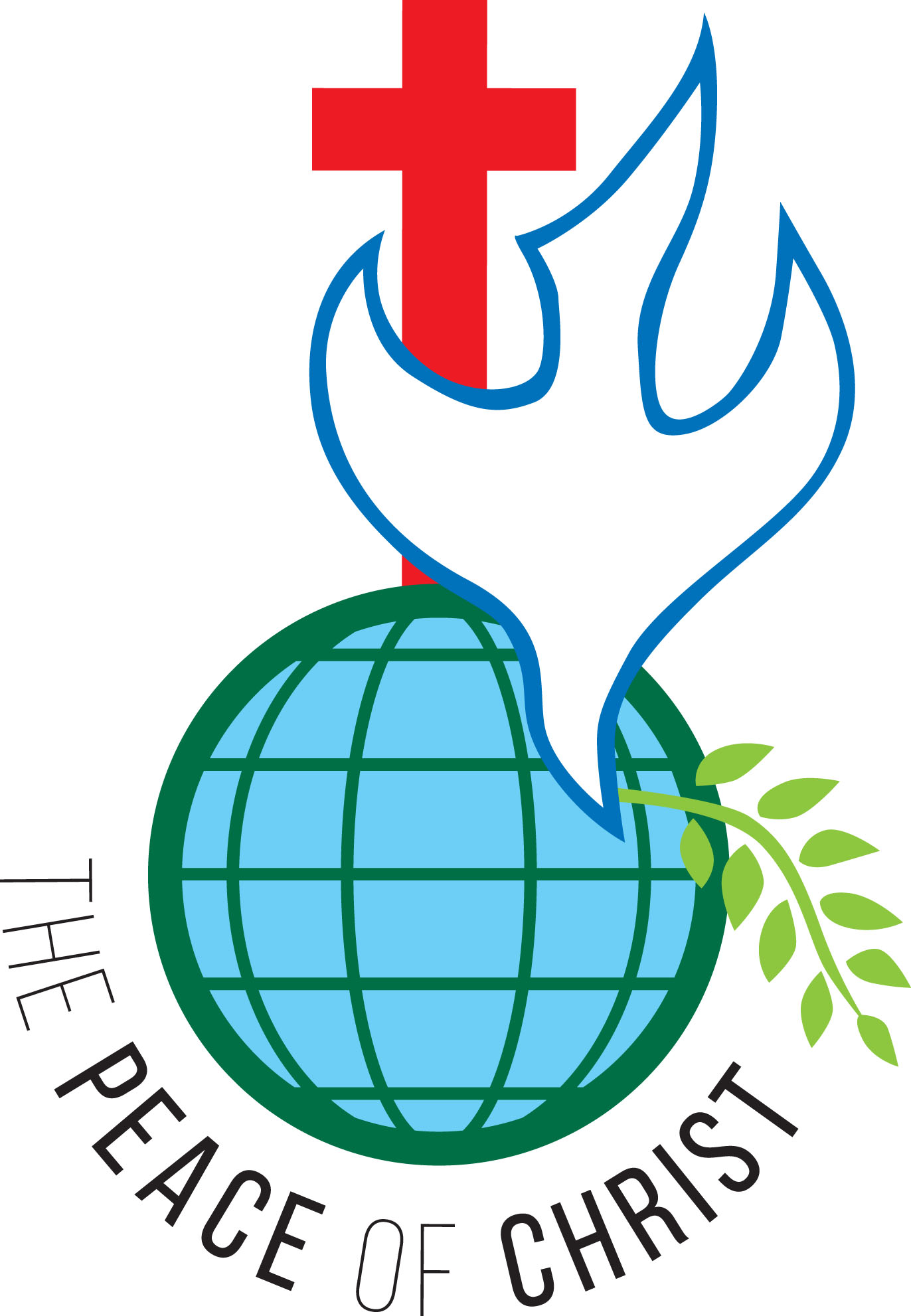 GIVING OF OUR GIFTS & OFFERTORY:
Our God has blessed us, so let us extend God’s Blessing as we present our Tithes and Offerings.

     
Thank you for being faithful stewards of your church family with your prayers, your time, talent, and your financial resources. 

Contributions may also be made: 
Electronically on the church website at fpcb-nj.org; 
By reoccurring electronic withdrawal; or by
By mailing your offering to the church: P.O. Box 385, Blairstown, NJ.
* HYMN OF GRATITUDE:   No. 63               (split vv. 1/3)
As with Gladness Men of Old
As with gladness men of old 
Did the guiding star behold;
As with joy they hailed its light,
Leading onward, beaming bright;
All our costliest treasures bring, 
Christ, to Thee, our heavenly King.

* PRAYER OF DEDICATION
DECLARING GOD‘S  WORD

HEBREW LESSON:  Isaiah 43: 1–7
In the thick of our human experiences, God’s claim is on us.
43 But now thus says the Lord,    he who created you, O Jacob,    he who formed you, O Israel:Do not fear, for I have redeemed you;    I have called you by name; you are mine.
2 When you pass through the waters, I will be with you, and through the rivers, they shall not overwhelm you; when you walk through fire you . . .
shall not be burned,     and the flame shall not consume you.3 For I am the Lord your God,    the Holy One of Israel, your Savior.I give Egypt as your ransom,    Cush and Seba in exchange for you.4 Because you are precious in my sight    and honored and I love you,I give people in return for you,    nations in exchange for your life. . . .
5 Do not fear, for I am with you;    I will bring your offspring from the east,    and from the west I will gather you;6 I will say to the north, “Give them up,”    and to the south, “Do not withhold;bring my sons from far away    and my daughters from the end of the earth—7 everyone who is called by my name,    whom I created for my glory,    whom I formed and made.”
GOSPEL LESSON:	   Luke 3: 15–17, 21–23, 37–38   MSG
The baptism of Jesus is recorded, his lineage foretold.
15 The interest of the people by now was building. They were all beginning to wonder, “Could this John be the Messiah?”
16-17 But John intervened: “I’m baptizing you here in the river. The main character in this drama, to whom I’m a mere stagehand, will ignite the kingdom life, a fire, the Holy Spirit within you, changing you from the inside out. He’s going to clean house—make a clean sweep of your lives. . . .
He’ll place everything true in its proper place before God; everything false he’ll put out with the trash to be burned.”
21-22 After all the people were baptized, Jesus was baptized. As he was praying, the sky opened up and the Holy Spirit, like a dove descending, came down on him. And along with the Spirit, a voice: “You are my Son, chosen and marked by my love, pride of my life.” . . .
23-38 When Jesus entered public life he was about thirty years old, the son (in public perception) of Joseph, who was … the son of God.
son of Elmadam, son of Er, son of Joshua, son of Eliezer, son of Jorim, son of Matthat, son of Levi, son of Simeon, son of Judah, son of Joseph, son of Jonam, son of Eliakim, son of Melea, son of Menna, son of Mattatha, son of Nathan, son of David, son of Jesse, son of Obed, son of Boaz, son of Salmon, son of Nahshon, son of Amminadab, son of Admin, son of Arni, son of Hezron, son of Perez, son of Judah, son of Jacob, son of Isaac, son of Abraham, son of Terah, son of Nahor, son of Serug, . . .
son of Reu, son of Peleg, son of Eber, son of Shelah, son of Kenan, son of Arphaxad, son of Shem, son of Noah, son of Lamech, son of Methuselah, son of Enoch, son of Jared, son of Mahalaleel, son of Kenan, son of Enos, son of Seth, son of Adam, son of God.
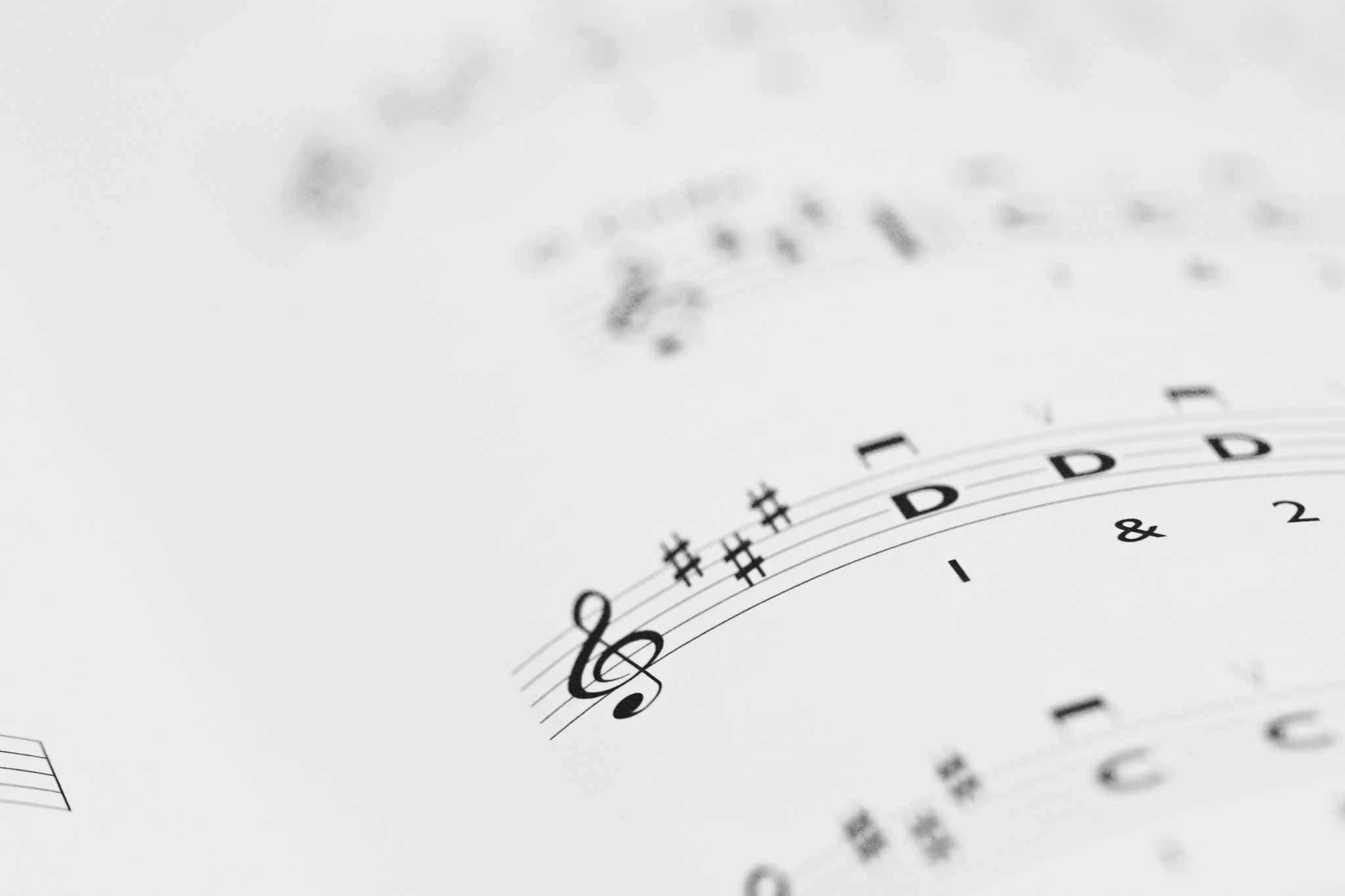 CHANCEL CHOIR ANTHEM
  
“Down by the Riverside” 

Arr. by Jay Whitehouse
PASTOR DAVID’SSERMON:  
Enflamed by the Water
RESPONDING TO GOD’S WORD

* AFFIRMATION OF FAITH:	The Apostles’ Creed	
I believe in God the Father almighty, creator of heaven and earth.
I believe in Jesus Christ, God’s only Son, our Lord, who was conceived by the Holy Spirit, born of the Virgin Mary, suffered under Pontius Pilate, was crucified, died, and was buried; . . .
he descended to the dead; On the third day he rose again; he ascended into heaven, and he is seated at the right hand of the Father, and he will come to judge the living and the dead.
I believe in the Holy Spirit; the holy catholic Church; the communion of saints, the forgiveness of sins, . . .
the resurrection of the body, and the life everlasting. Amen.
* HYMN:  	No. 191		  God Is Our Refuge and Our Strength
God is our refuge and our strength,
Our ever-present aid,
And therefore, though the earth remove,
We will not be afraid;

 Though hills amid the seas be cast,
Though foaming waters roar,
Yea, though the mighty billows shake
The mountains on the shore.
. . .
Where God abides a river flows;
That city will rejoice.
But nations fear and kingdoms shake
Before God's thundering voice.

Since God is in the midst of it,
The city walls shall stand,
Secure and safe with God's sure help,
When trouble is at hand.
PRAYER OF THANKSGIVING, OF THE PEOPLE, & THE LORD’S PRAYER

Our Father who art in heaven,
Hallowed be thy name. 
Thy kingdom come, thy will be done; 
On earth as it is in heaven.
Give us this day our daily bread; 
And forgive us our debts, 
As we forgive our debtors; 
And lead us not into temptation,
But deliver us from evil, 
For Thine is the kingdom 
And the power and the glory, forever.  Amen.
DEPARTING IN GOD’S NAME

* HYMN:    No. 495  	We Know That Christ Is Raised

We know that Christ is raised 
and dies no more.   
Embraced by death 
He broke its fearful hold; 
And our despair He turned to blazing joy.  
Alleluia!
. . .
We share by water in His saving death. 
Reborn we share with Him an Easter life
As living members of a living Christ.  
Alleluia!

. . .
The Father’s splendor 
clothes the Son with life.  
The Spirit’s power 
shakes the church of God.
Baptized we live with God 
the Three in One. 
Alleluia! 
. . .
A new creation comes to life and grows
As Christ’s new body 
takes on flesh and blood.
The universe, restored and whole, 
will sing: Alleluia!  Alleluia!  Amen.
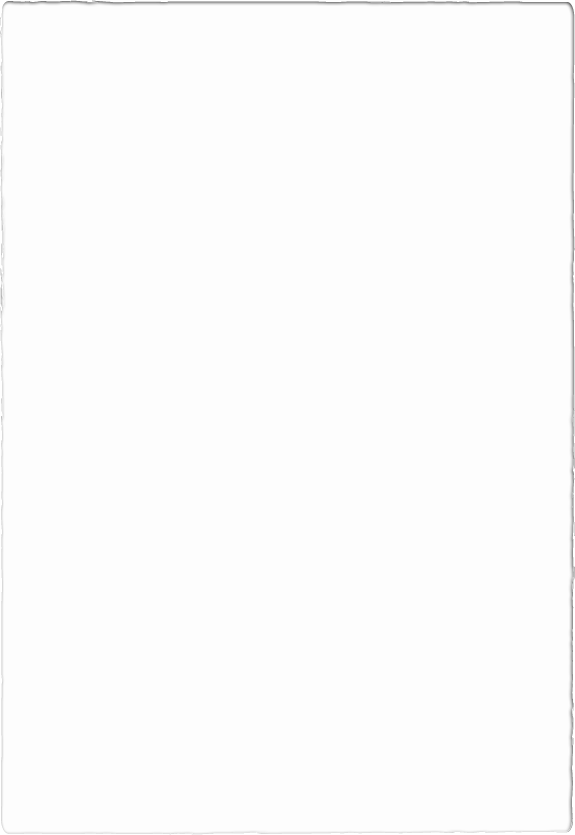 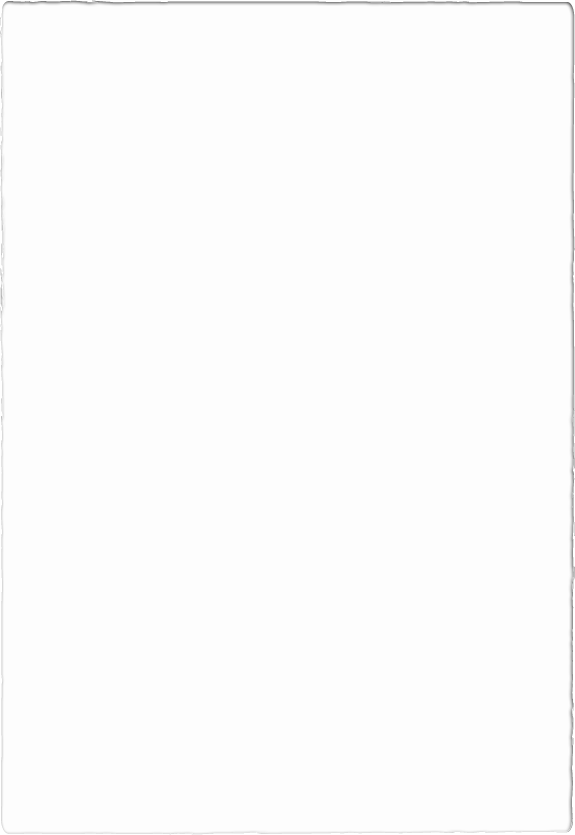 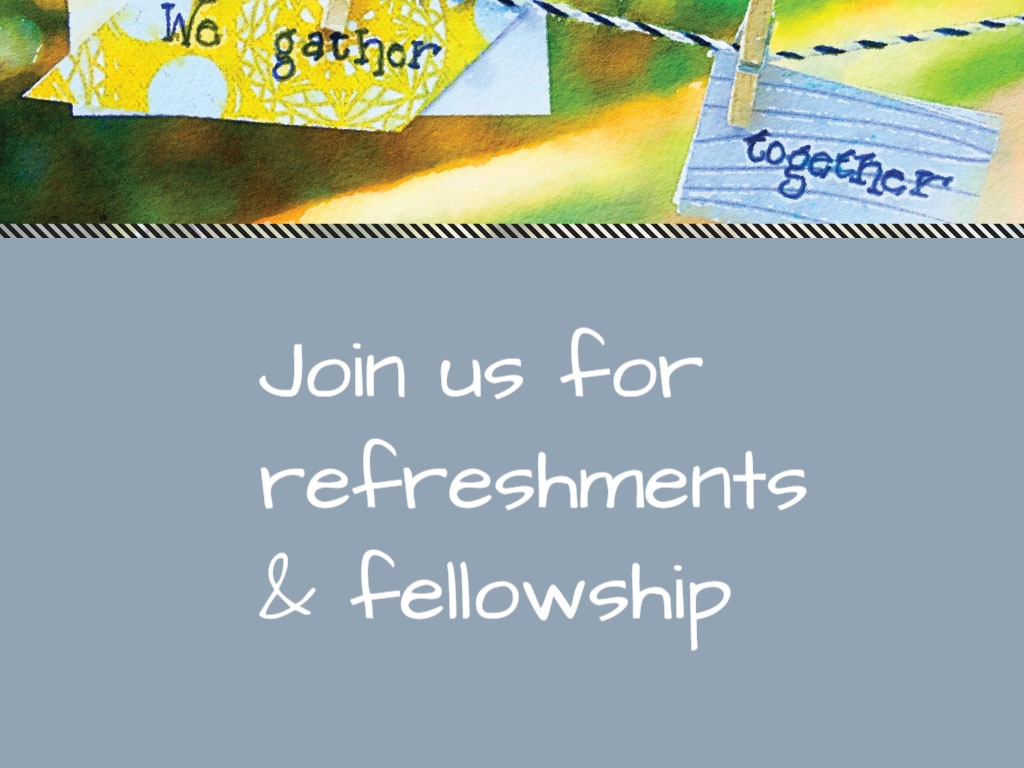 * CHARGE TO THE PEOPLE & BENEDICTION

* CHORAL BENEDICTION

    POSTLUDE
Our worship has ended—our Christian Witness begins!